Employer Skills Survey 2015
Northern Ireland Slide Pack
May 2016
Contents
2
Background
3
Employers’ experiences of skill shortages
7
Retention difficulties
17
The internal skills challenge
23
Under-utilisation of skills
34
Employer investment in training and skills
40
High Performance Working Practices and Product Market Strategies
54
Conclusions
59
ESS 2015 – overview
3
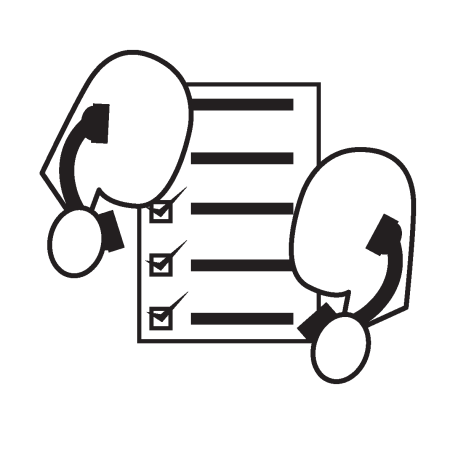 ESS 2015 is the third time the survey has been run at UK-level 

The 2015 survey covers establishments with 2 or more people working at them

The 2011 survey included establishments with one employee – these were not covered in 2013 or 2015. 

Where comparisons are made with 2011 or 2013 findings, these are based on re-weighted 2011 data (configured to represent the 2+ employment business population used in 2013 and 2015).
4,019 telephone interviews with establishments in Northern Ireland
669 follow up interviews on training spend
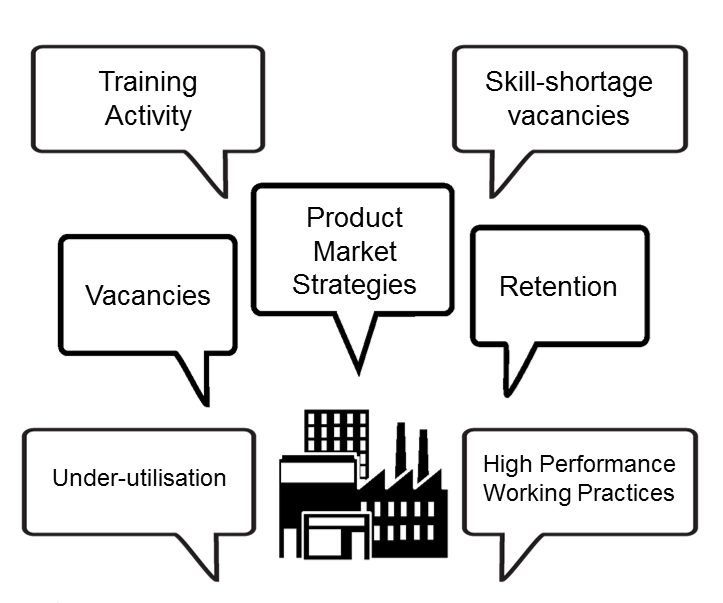 Achieved interviews / confidence intervals
4
‘For a question asked of all respondents where the survey result is 50%, we are 95% confident that the true figure lies within the range 48.45% to 51.55%’
Population counts taken from IDBR March 2014
[Speaker Notes: NORTHERN IRELAND]
Profile of survey population
5
Establishments vs. Employment – Northern Ireland
28%
72%
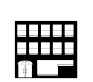 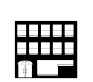 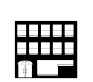 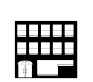 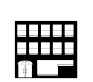 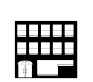 2-4
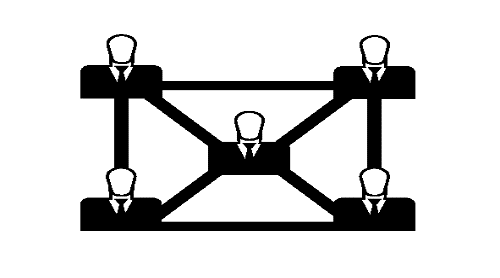 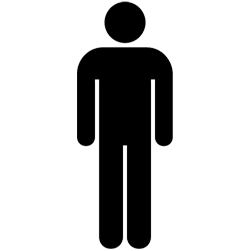 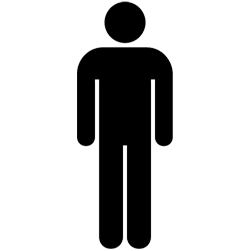 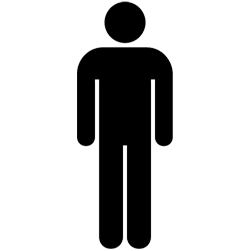 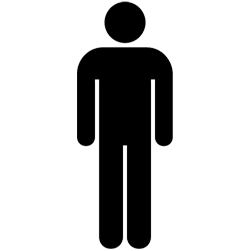 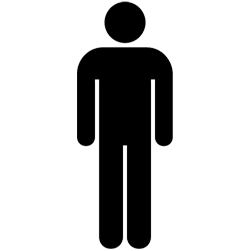 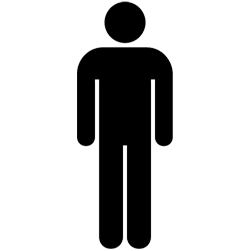 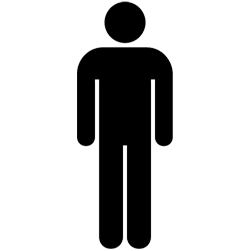 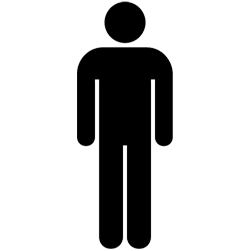 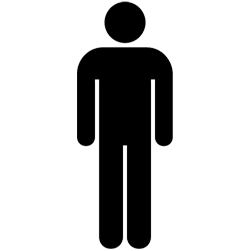 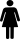 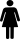 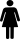 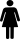 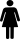 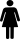 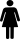 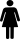 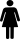 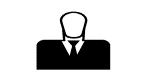 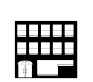 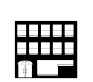 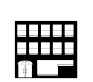 5-24
SINGLE SITE
MULTISITE
25-49
PRIVATE 
SECTOR
50-99
3RD
SECTOR
100-249
PUBLIC
SECTOR
**
250+
Data taken from ESS 2015
Base: All establishments (4,019)
Data based on IDBR March 2014 counts
Key definitions
6
Establishment base
Proportions are based on the number of establishments, defined here as a single location of an organisation, where at least two people work.
Employment base
Proportions are based on the total number of employees and working proprietors across establishments.
Skill-shortage vacancies
Vacancies
Skills gaps
Under-utilisation
Proportion of establishments reporting at least one skill-shortage vacancy
Proportion of establishments reporting at least one vacancy
Proportion of establishments with at least one employee with skills and qualifications more advanced than required for their current job role
Proportion of establishments with at least one employee deemed by their employer to be not fully proficient in their role
Incidence
Skill-shortage vacancies as a proportion of all vacancies
Vacancies as a proportion of all employment
The number of staff reported as not fully proficient as a proportion of all employment
The proportion of all staff with skills and qualifications more advanced than required for their current job role
Density
7
Section 1:Employers’ experiences of skill shortages
Incidence and density of vacancies by region
8
Incidence of  vacancies
Density (vacancies as % of employment)
2011
2011
2011
2011
2011
2011
2011
2011
2013
2013
2013
2013
2013
2013
2013
2013
2015
2015
2015
2015
2015
2015
2015
2015
UK
Northern Ireland
Belfast
Northern
North West
Southern
South Eastern
South West
Base: All establishments (2011: UK: 86,522; Northern Ireland: 3,912; Belfast: 907; Northern: 862; North West: 383; Southern: 650; South Eastern: 667; South West:452
2013: UK: 91,279; Northern Ireland: 4,014; Belfast: 918; Northern: 878; North West: 377; Southern: 644; South Eastern: 688; South West:509
2015: UK: 91,210;  Northern Ireland: 4,019; Belfast: 790; Northern: 925; North West: 355; Southern: 702; South Eastern: 661; South West: 586).
Incidence and density of vacancies by sector
9
Incidence of  vacancies
Density (vacancies as % of employment)
Employers with at least one vacancy (2015)
2015
2013
Electricity, Gas & Water
Health & Social Work
Hotels & Restaurants
Business Services
Arts & Other Services
Wholesale & Retail
Agriculture
Transport & Comms
Education
Construction
Financial Services
Public Administration
Manufacturing
(49*)
(29*)
(382)
(415)
(339)
(267)
(289)
(507)
(460)
(859)
(246)
(93)
(84)
2015:
2013:
(55)
(43*)
(408)
(385)
(327)
(292)
(282)
(491)
(36*)
(866)
(259)
(112)
(133)
Base: All establishments (as shown)
* Figure should be treated with caution due to low base size (<50)
Incidence and density of skill-shortage vacancies by region
10
SSV Density (SSVs as % of Vacs)
17%
36%
31%
16%
15%
19%
22%
17%
22%
26%
11%
11%
29%
21%
16%
23%
29%
17%
17%
20%
6%
14%
23%
19%
Incidence of establishments with vacancies
Incidence of establishments with skill-shortage vacancies
2011
2011
2011
2011
2011
2011
2011
2011
2013
2013
2013
2013
2013
2013
2013
2013
2015
2015
2015
2015
2015
2015
2015
2015
UK
Northern Ireland
Belfast
Northern
North West
Southern
South Eastern
South West
Base: All establishments (2011: UK: 86,522; Northern Ireland: 3,912; Belfast: 907; Northern: 862; North West: 383; Southern: 650; South Eastern: 667; South West:452
2013: UK: 91,279; Northern Ireland: 4,014; Belfast: 918; Northern: 878; North West: 377; Southern: 644; South Eastern: 688; South West:509
2015: UK: 91,210;  Northern Ireland: 4,019; Belfast: 790; Northern: 925; North West: 355; Southern: 702; South Eastern: 661; South West: 586).
Density of skill-shortage vacancies by sector
11
(50)
(69)
(90)
(90)
(70)
(93)
(54)
(143)
**
(24**)
**
(15**)
Number of SSVs (2015)
(6**)
(5**)
Base: All establishments with vacancies (only 2015 shown)
** denotes data not shown due to low base size (<25)
* Figure should be treated with caution due to low base size (<50)
(4**)
Density of skill-shortage vacancies by occupation
12
Number of SSVs (2015)
50
600
300
100
400
300
200
400
300
(79)
2011:
(32*)
(92)
(82)
(100)
(69)
(71)
(69)
(33*)
(69)
2013:
(24)
(105)
(108)
(80)
(76)
(85)
(83)
(34*)
(131)
2015:
(33*)
(137)
(125)
(61)
(102)
(95)
(115)
(58)
Base: All establishments with vacancies in each occupation (as shown)
** denotes data not shown due to low base size (<25)
* Figure should be treated with caution due to low base size (<50)
Technical and practical skills lacking among applicants
13
Base: All with skill-shortage vacancies that received the new lists of skills descriptors (78)
People skills lacking among applicants
14
Base: All with skill-shortage vacancies that received the new lists of skills descriptors (78)
Impact of skill-shortage vacancies
15
2015
2013
Base (2013/2015): All establishments with hard-to-fill vacancies that are all as a result of skill shortages  (136/ 162)
Action taken to fill skill-shortage vacancies
16
Base (2013 / 2015): All with hard-to-fill vacancies (181/ 228)
17
Section 2:Retention difficulties
Incidence of retention difficulties - by region
18
Proportion with retention difficulties
10%
8%
(45,818)
(2,014)
(414)
(468)
(166)
(351)
(327)
(288)
Base: All establishments in Module 2 (as shown)
[Speaker Notes: aggregate]
Incidence of retention difficulties - by establishment size
19
Proportion with retention difficulties
10%
8%
(584)
(1138)
(150)
(89)
(33*)
(20*)
Base: All establishments in Module 2 (as shown)
* Figure should be treated with caution due to low base size (<50)
[Speaker Notes: aggregate]
Incidence of retention difficulties by sector
20
Proportion with retention difficulties
(136)
(192)
(161)
(250)
(36*)
(207)
(244)
(145)
(29*)
(127)
(419)
(53)
(15**)
Base: All establishments in Module 2 (as shown)
** denotes data not shown due to low base size (<25)
* Figure should be treated with caution due to low base size (<50)
Occupation most affected by retention difficulties
21
Proportion with retention difficulties
Base: All establishments  with retention difficulties (Module 2: 148)
Reasons why it is difficult to retain staff
22
Base: All establishments experiencing retention difficulties (Module 2: 148)
23
Section 3: The internal skills challenge
Incidence and density of skills gaps by region
24
Incidence of skills gaps
Density (% of all staff with a skills gap)
2011
2011
2011
2011
2011
2011
2011
2011
2013
2013
2013
2013
2013
2013
2013
2013
2015
2015
2015
2015
2015
2015
2015
2015
UK
Northern Ireland
Belfast
Northern
North West
Southern
South Eastern
South West
Base: All establishments (2011: UK: 86,522; Northern Ireland: 3,912; Belfast: 907; Northern: 862; North West: 383; Southern: 650; South Eastern: 667; South West:452
2013: UK: 91,279; Northern Ireland: 4,014; Belfast: 918; Northern: 878; North West: 377; Southern: 644; South Eastern: 688; South West:509
2015: UK: 91,210;  Northern Ireland: 4,019; Belfast: 790; Northern: 925; North West: 355; Southern: 702; South Eastern: 661; South West: 586).
Incidence and density of skills gaps by establishment size
25
Incidence of skills gaps
Density (% of all staff with a skills gap)
2011
2013
2015
2 to 4
5 to 24
25 to 49
50 to 99
100-249
250+
2011:	    (989)                                          (2,265)	                         (327)	                         (185)	                           (105)	                        (50)
2013:                   (1,227)                                        (2,189)	                         (307)	                         (167)	                           (83)	                       (41*)  
2015:                   (1,168)	                              (2,236)                                  (321)                                         (191)	                           (72)	                       (31*)
Base: All establishments (as shown)
* Figure should be treated with caution due to low base size (<50)
Incidence and density of skills gaps by sector
26
Incidence of skills gaps
Density (% of all staff with a skills gap)
Number of skills gaps (2015)
2013
2015
2013:
(385)
(866)
(327)
(292)
(408)
(112)
(282)
(491)
(361)
(133)
(55)
(259)
(43*)
2015:
(415)
(859)
(339)
(267)
(382)
(93)
(289)
(507)
(460)
(84)
(49*)
(246)
(29*)
Base: All establishments (as shown)
* Figure should be treated with caution due to low base size (<50)
Skills gaps density by occupation
27
Number of skills gaps (2015)
2013
2015
Density of skills gaps
(60)
2013:
(4,014)
(152)
(72)
(51)
(167)
(133)
(81)
(207)
(161)
2015:
(71)
(4,019)
(94)
(42*)
(28*)
(117)
(66)
(46*)
(163)
(129)
Base: All employment  (as shown)
* Figure should be treated with caution due to low base size (<50)
Impact of skills gaps by establishment size
28
Staff not fully proficient has a minor impact on establishment performance
Staff not fully proficient has a major impact on establishment performance
**
(520)                                                   (36*)	              (318)                       (83)	         (49*)	                  (26*)                       (8)
Base: All with skills gaps (as shown)
**denotes data not shown due to low base size (<25)
* Figure should be treated with caution due to low base size (<50)
Impact of skills gaps
29
Base: All establishments with skills gaps (520)
Technical and practical skills that need improving among staff with skills gaps
30
Base: All with skills gaps followed up with the new lists of skills descriptors (271)
People and personal skills that need improving among staff with skills gaps
31
Base: All with skills gaps followed up with the new lists of skills descriptors (271)
Action taken to overcome skills gaps
32
Base (2013 / 2015): All establishments with skills gaps (733/ 520)
Changes in the number of SSVs and skills gaps over time
33
Financial
Services
Business
Services
Transport & Comms
Electricity, Gas & Water
Manufacturing
Health & Social work
Agriculture
Wholesale & Retail
Hotels & Restaurants
Arts & Other Services
Construction
Education
Public Admin
2013:
(112)
(491)
(282)
(43*)
(327)
(408)
(133)
(866)
(385)
(361)
(259)
(292)
(55)
2015:
Base: All establishments (as shown)
* Figure should be treated with caution due to low base size (<50)
34
Section 4: Under-utilisation
Incidence and density of skills under-utilisation by region
35
UK
Northern Ireland
Belfast
Northern
North West
Southern
South Eastern
South West
(91,210)
(4,019)
(790)
(925)
(355)
(702)
(661)
(586)
Base: All establishments (as shown)
Incidence and density of skills under-utilisation by establishment size
36
(31*)
(191)
(1,168)
(2,236)
(72)
(321)
Base: All establishments (as shown)
* Figure should be treated with caution due to low base size (<50)
Incidence and density of skills under-utilisation by sector
37
(246)
(382)
(29*)
(415)
(267)
(460)
(859)
(93)
(49*)
(507)
(289)
(339)
(84)
Base: All establishments (as shown)
* Figure should be treated with caution due to low base size (<50)
Occupations where under-utilisation is most prevalent
38
9% Associate Professionals
13% Elementary staff
29% Managers
2% Machine operatives
6% Skilled trade occupations
11% Sales and customer services
7% Caring, leisure and other
9% Professionals
14% Admin. / clerical staff
Base: All establishments with under-utilised staff (1,223)
Reasons why staff are working in roles for which they have excess qualifications and skills
39
Base: All establishments with under-utilised staff (1,223)
40
Section 5: Employer investment in training and skills
Proportion of employers providing training in the last 12 months by region
41
(91,210)
(4,019)
(790)
(925)
(355)
(702)
(661)
(586)
Base: All establishments (as shown)
[Speaker Notes: Fig 4.1]
Proportion of employers providing training in the last 12 months by size
42
(1,168)
(2,236)
(321)
(191)
(72)
(31*)
Base: All establishments (as shown)
* Figure should be treated with caution due to low base size (<50)
[Speaker Notes: Fig 4.1]
Proportion of employers providing training in the last 12 months by sector
43
Electricity,
Gas etc.
Health and Social Work
Public 
Admin
Financial Services
Hotels &
Restaurants
Manufacturing
Transport 
& Comms.
Construction
Wholesale
& Retail
Agriculture
Business services
Arts and Other
(507)
(415)
(339)
(289)
(246)
(859)
(382)
(49*)
(93)
(29*)
(84)
(267)
(460)
Base: All establishments (as shown)
* Figure should be treated with caution due to low base size (<50)
[Speaker Notes: Fig 4.1]
Training Equilibrium: employers’ interest in providing more training than they were able to
44
of all employers train
don’t train
Among those 
who train
Among those 
who don’t train
(Base: 2,869)
(Base: 1,150)
Wanted to train
Wanted to train more
Did not want to train
Do sufficient training
Don’t know
of employers want to train more
of employers in training equilibrium (no desire to increase training)
Base: All establishments (4,019)
*Note training employers responding ‘Don’t know’ have been included in the group ‘Wanted to undertake more training’ on final measure
Types of Training and Workforce Development provided
45
Any induction
63%
Proportion providing each type of training
Base (2015): All establishments that train (2,869)
Number and proportion of staff trained by region
46
Total number of staff trained (thousands)
14.7m
16.8m
17.4m
142
146
150
60
42
46
51
62
40
92
44
66
51
34
85
68
36
107
426
433
463
Proportion of staff trained
(86,522)
(3,912)
(907)
(862)
(383)
(650)
(667)
(452)
2011:
2013:
(91,279)
(4,014)
(918)
(878)
(377)
(644)
(688)
(509)
(91,210)
(4,019)
(790)
(925)
(355)
(702)
(661)
(586)
2015:
Base: All establishments (as shown)
Proportion of staff trained by size
47
2011:
(989)
(2,265)
(327)
(185)
(105)
(50)
2013:
(1,227)
(2,189)
(307)
(167)
(83)
(41*)
2015:
(1,168)
(2,236)
(321)
(191)
(72)
(31*)
Base: All establishments  (as shown)
* Figure should be treated with caution due to low base size (<50)
Number and proportion of staff trained by sector
48
Total number of staff trained 2015
6k
47k
14k
71k
25k
22k
8k
73k
37k
42k
94k
18k
Proportion of staff trained
2011:
(32*)
(358)
(54)
(364)
(724)
(334)
(290)
(137)
(509)
(105)
(285)
(417)
(312)
2013:
(133)
(327)
(43*)
(259)
(866)
(385)
(282)
(112)
(491)
(55)
(292)
(408)
(361)
2015:
(84)
(339)
(29*)
(246)
(859)
(415)
(289)
(93)
(507)
(49*)
(267)
(382)
(460)
Base: All establishments (as shown)
**denotes data not shown due to low base size (<25)
* Figure should be treated with caution due to low base size (<50)
Proportion of staff trained by occupation
49
Proportion of staff trained
Base: All establishments with staff in each occupation (as shown)
Training Days
50
Base: All establishments providing training (as shown)
Reasons for not providing any training
51
Base: All establishments that do not provide training (1,119)
Reasons for not providing further training
52
Base : All establishments who would have provided more training in the past 12 months if they could (1,406)
Training and Workforce Development - Summary
53
Base (2011/2013/2015): All establishments (3,912/ 4,014/ 4,019)
54
Section 6: High Performance Working practices and Product Market Strategies
Overlap between High Performance Working employers and 
those that adopt High/Very High Product Market Strategies
55
All private sector employers
43,000
High or Very High PMS only 
16,000
HPW only
3,000
HPW
& PMS
2,000
Base: All private sector establishments (3,004)
High Performance Working and skills challenges
56
HPW employers are more active in the recruitment market and find it easier to fill their vacancies…
…yet are more likely to have skills gaps among their workforce…
…and are much more likely to train their staff…
Have skills gaps
Train
Base for all charts: All establishments in Module 1 by HPW classification (HPW: 494; non-HPW: 2552)
Product Market Strategy
57
Wholly price dependent
Not at all price dependent
Rarely leads the way
Often leads the way
Standard or basic quality
Premium quality
No difference in product/service offering
Substantial customisation
Base: All establishments in the private sector (3,004)
Characteristics of High PMS employers
58
‘Very high’ PMS employers are lesslikely to find vacancies hard-to-fill for skills related reasons…
…are slightly more likely to experience skills gaps, though the proportion of their workforce with skills gaps is lower than employers at the ‘very low’ end…
…and are more likely to train their staff, although the proportion of staff trained is comparable …
Have skills gaps
Train
Base for all charts: All establishments in the private sector by PMS group (Very low / low: 596 ; Very high / high: 1,409)
59
Section 7: Conclusions
60
Current state of skills in Northern Ireland
There has been a steep rise in vacancy levels among employers - from 15 thousand vacancies at the time of the survey in 2013 to 20 thousand in 2015 – reflecting high demand for labour.
The number of skills gaps among existing staff has decreased slightly to 24 thousand employees (3.3% of the total workforce).
Knowledge related to the organisation and its services and specialist skills for the role were most likely to be viewed as lacking from applicants and among existing staff. 
The demand for improved people and personal skills was also apparent, with time management and prioritisation of tasks commonly lacking across the workforce. 
This points to the growing complexity of job roles, across all occupations, requiring individuals to juggle multiple strands of work and responsibility.
61
Impacts and Response
Skills challenges impact both the short-term and long-term success of businesses, with notable implications on businesses’ productivity and growth potential. Most commonly, employers acknowledge the increased workloads and pressure placed on some staff as a result of skills shortages within the market and the workplace (83% and 56%, respectively).
Innovation is a key factor towards boosting productivity but the skills challenges employers faced, particularly around staff being unable to solve complex problems point to limitations here.
Appropriate training can serve to mitigate such impacts, but training levels have remained relatively static since 2013 (62%), despite a more buoyant economy. Employer engagement in the development of future training is fundamental with regards the development of the training offer. Around half of employers already providing training exhibit a desire to offer more (47%), and cite lack of funds as the most prevalent barrier to doing so.
Around 56 thousand were deemed to be over qualified and over skilled for their job role; this was most commonly attributed to a lack of jobs in desired higher level roles. Employers need to capitalise on this available talent.
For more information contact UKCES Employer Surveys
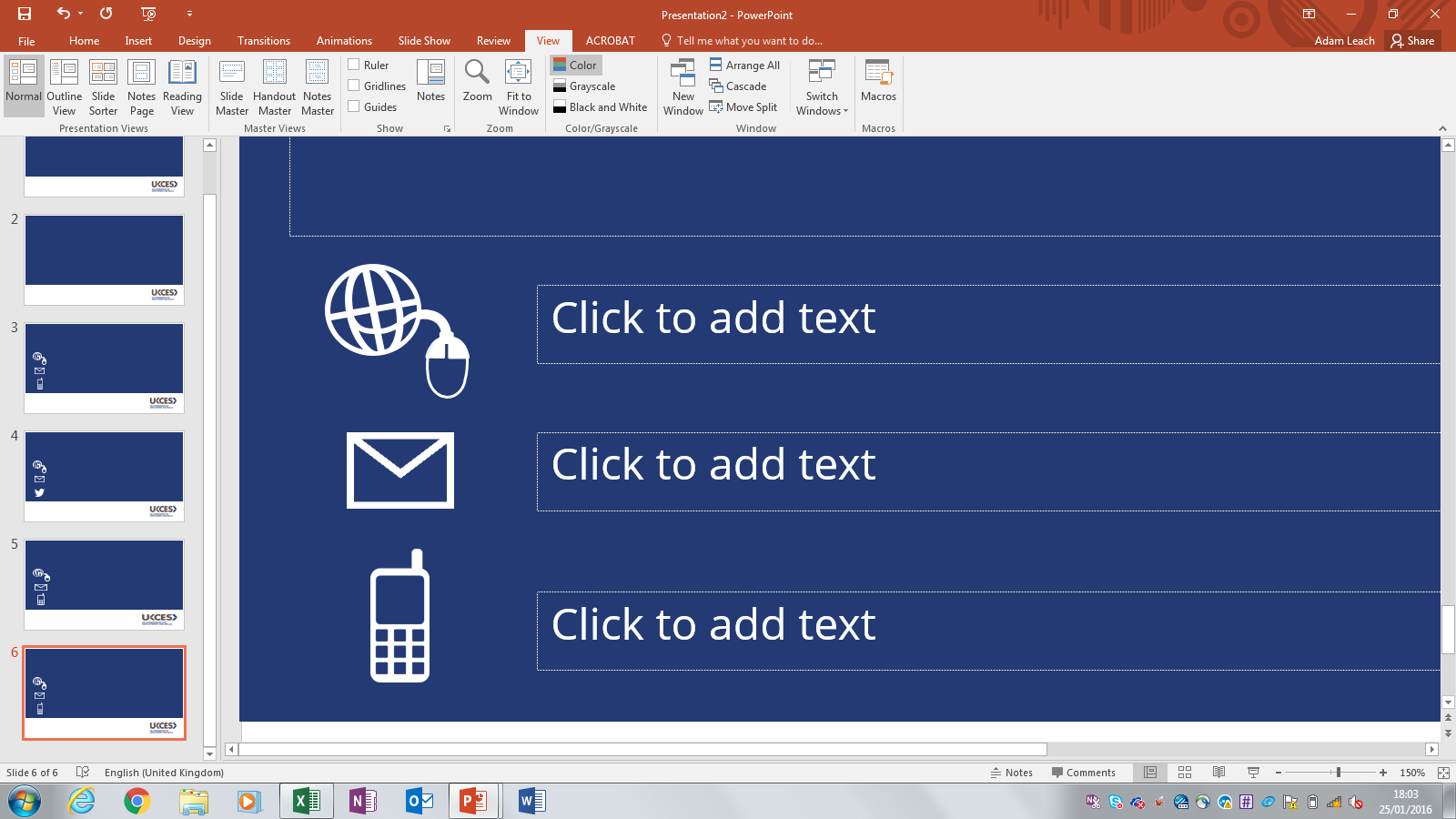 0207 227 7800
Employer.surveys@ukces.org.uk
@ukces